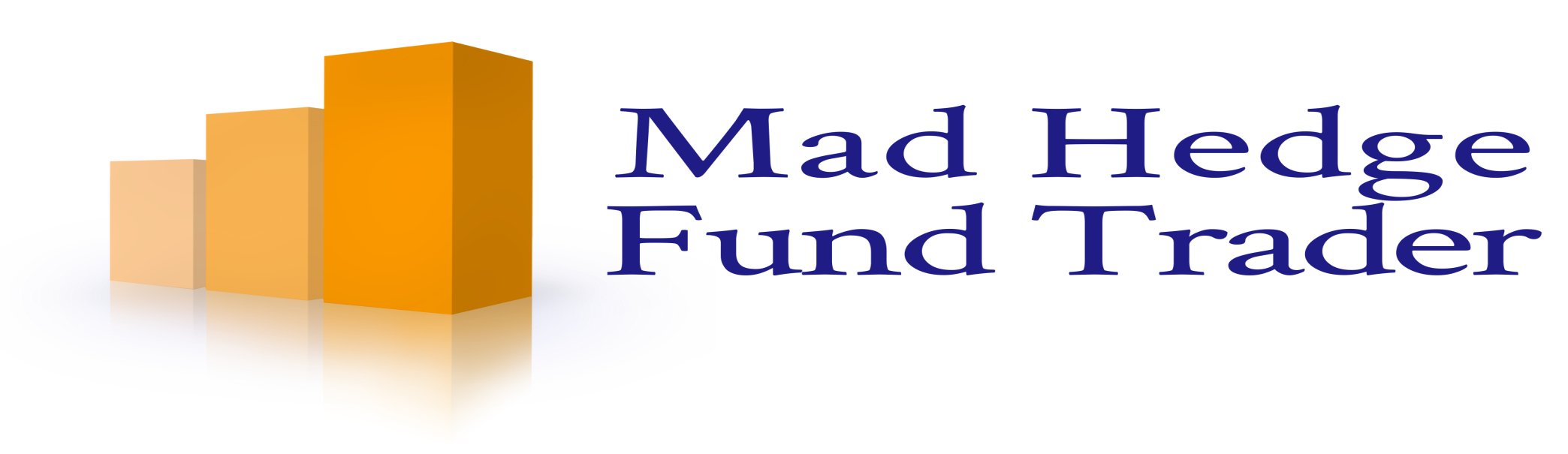 Mad Day Trader
Bill Davis
Webinar – September 26, 2018
Long Term
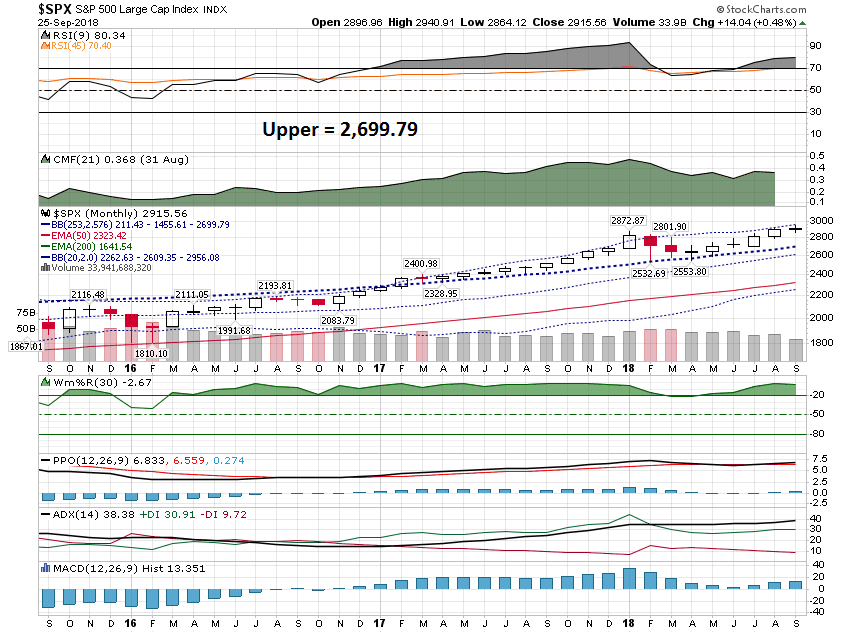 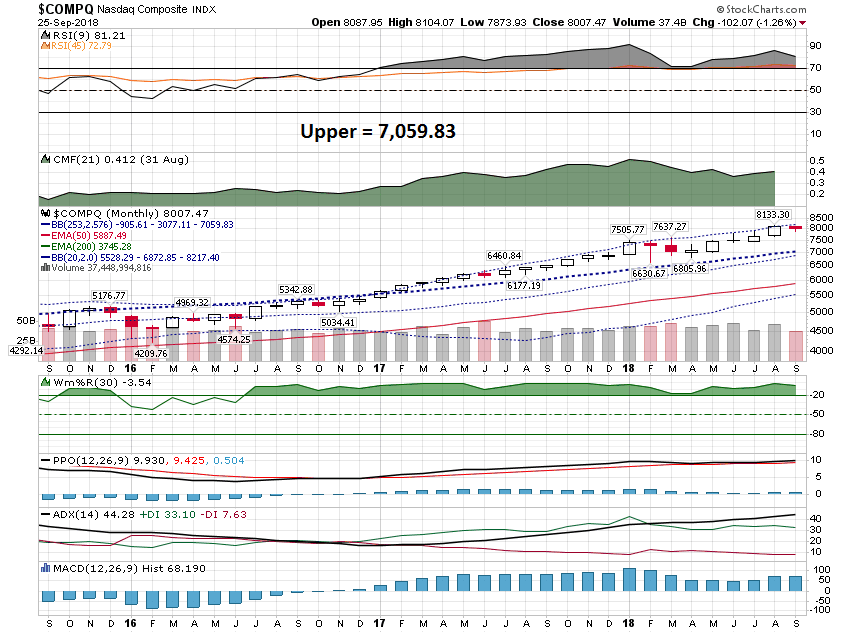 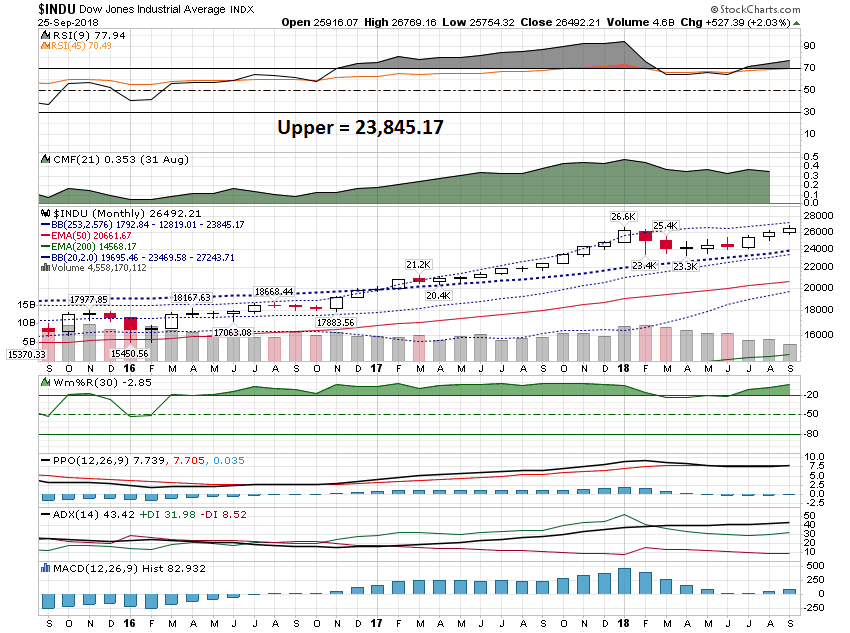 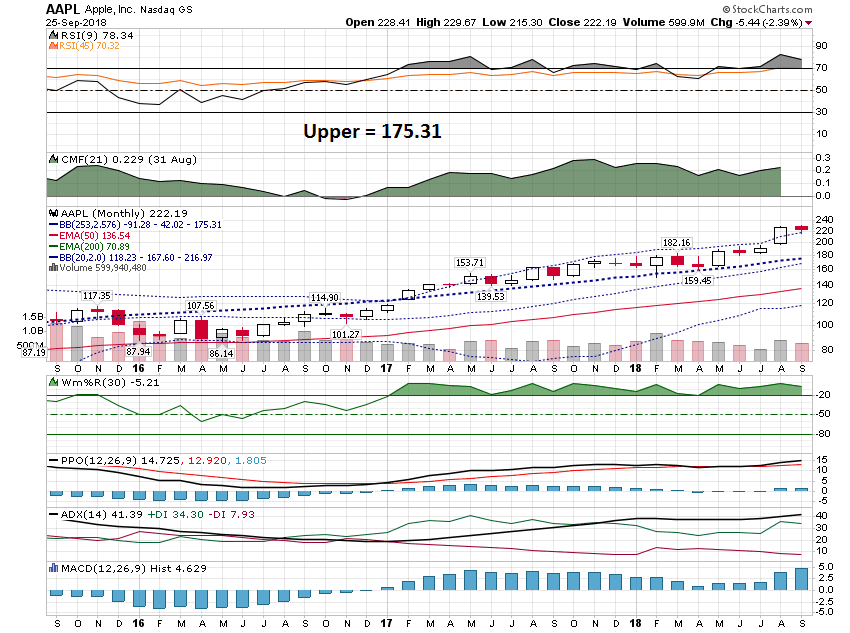 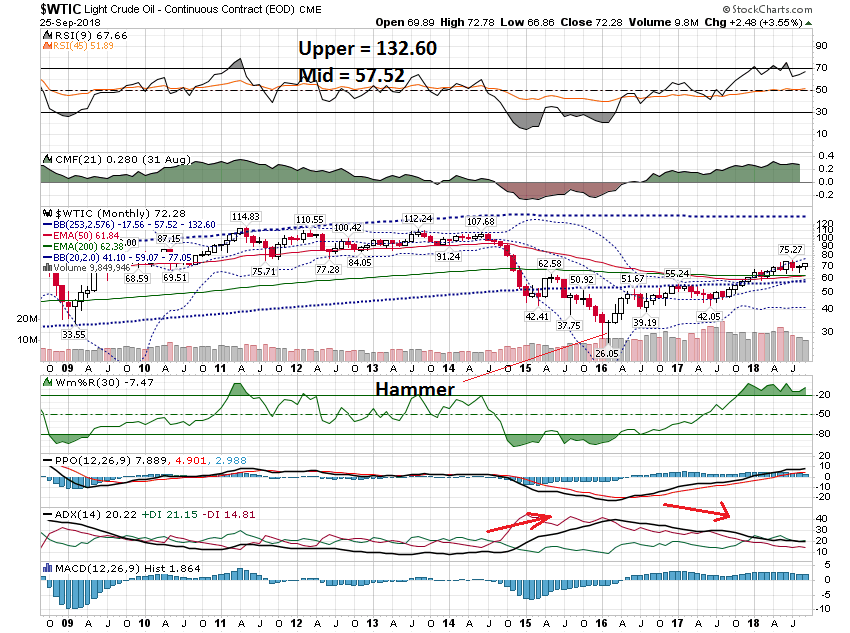 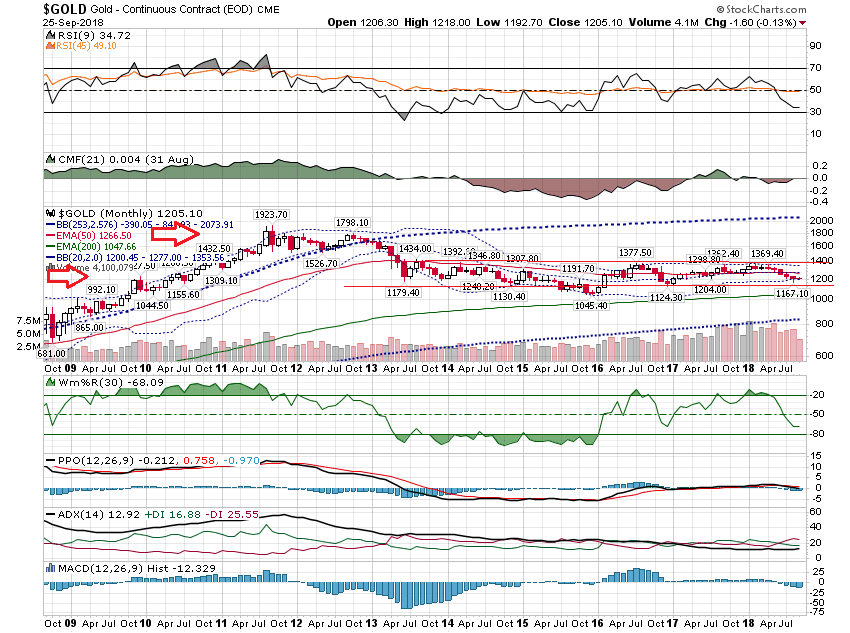 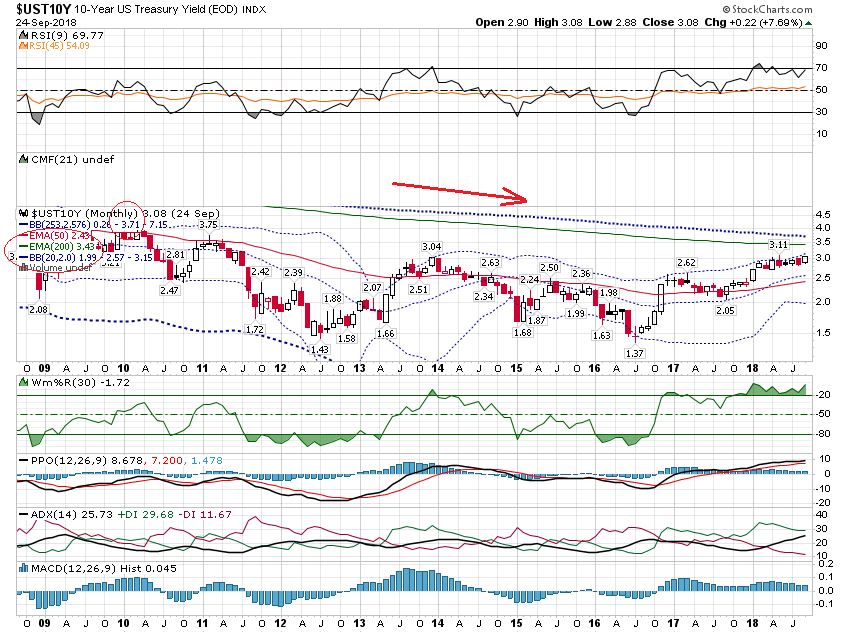 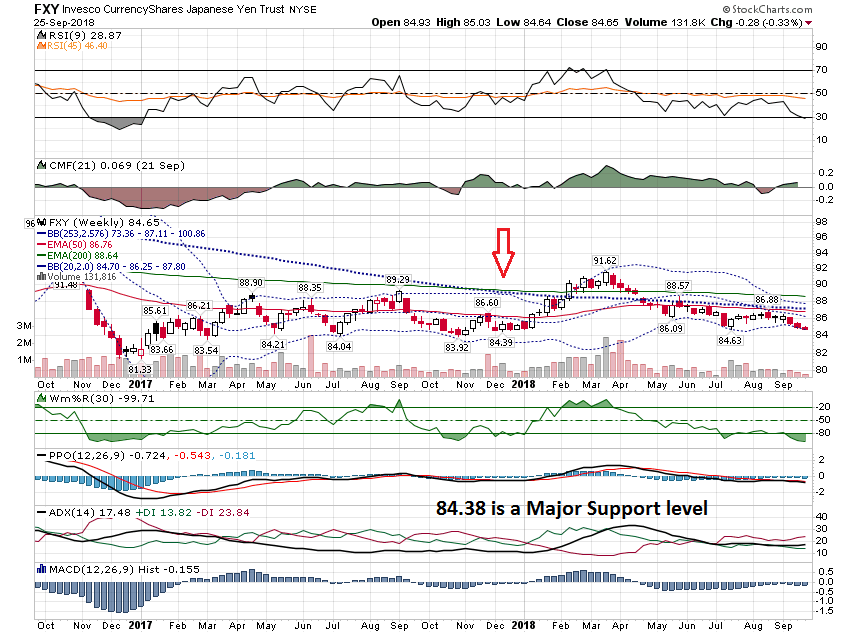 Short Term
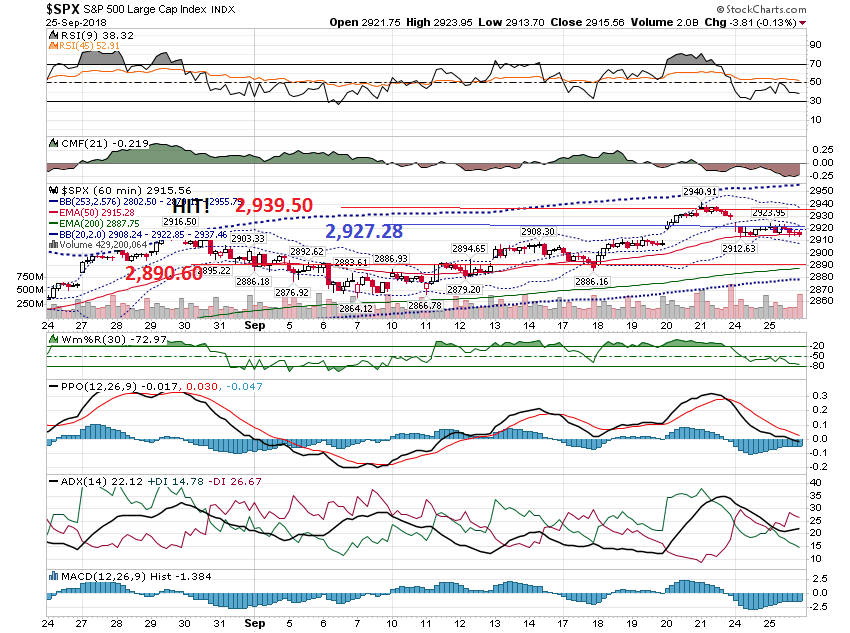 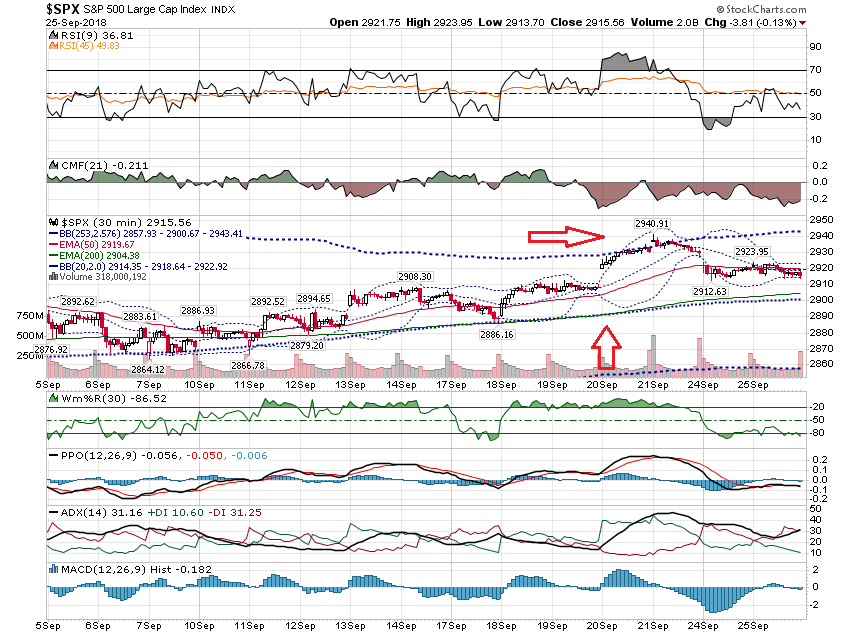 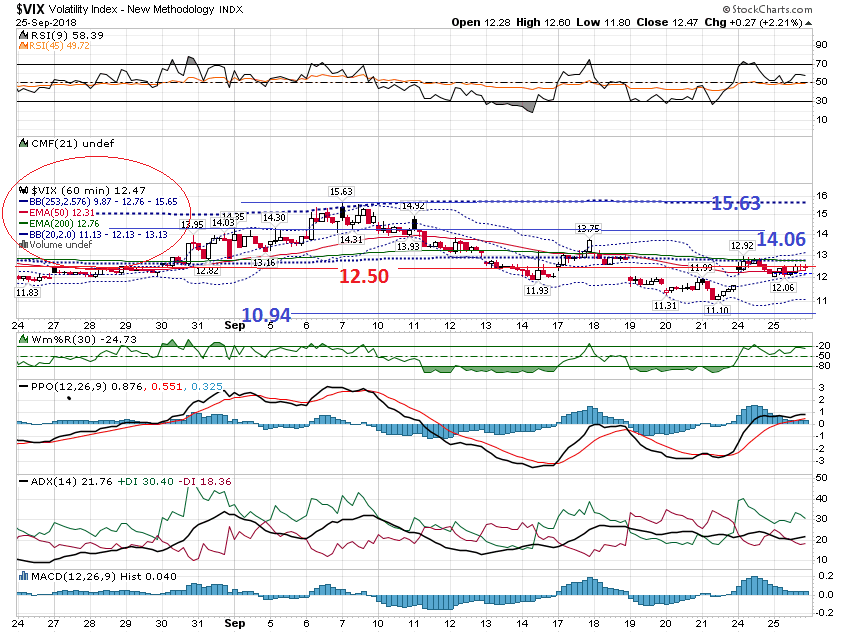 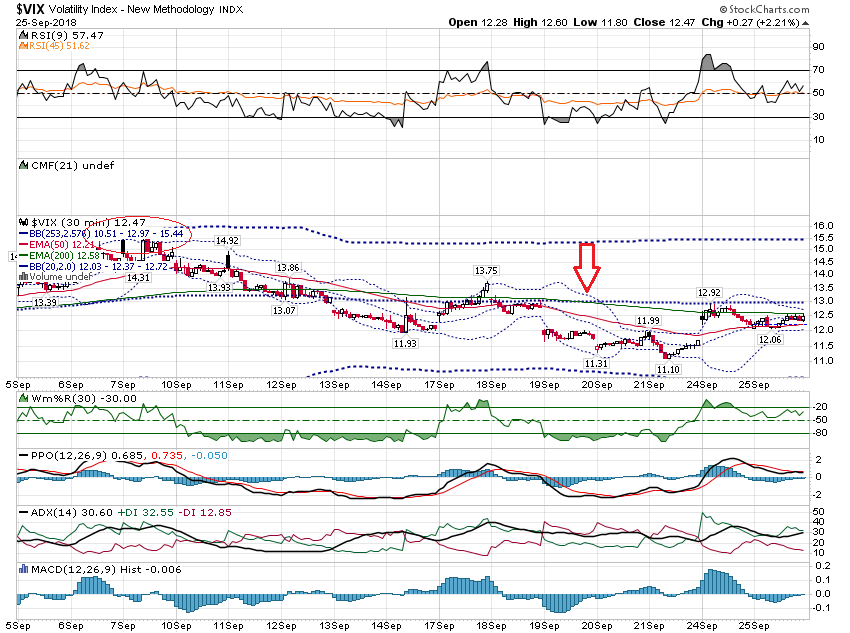 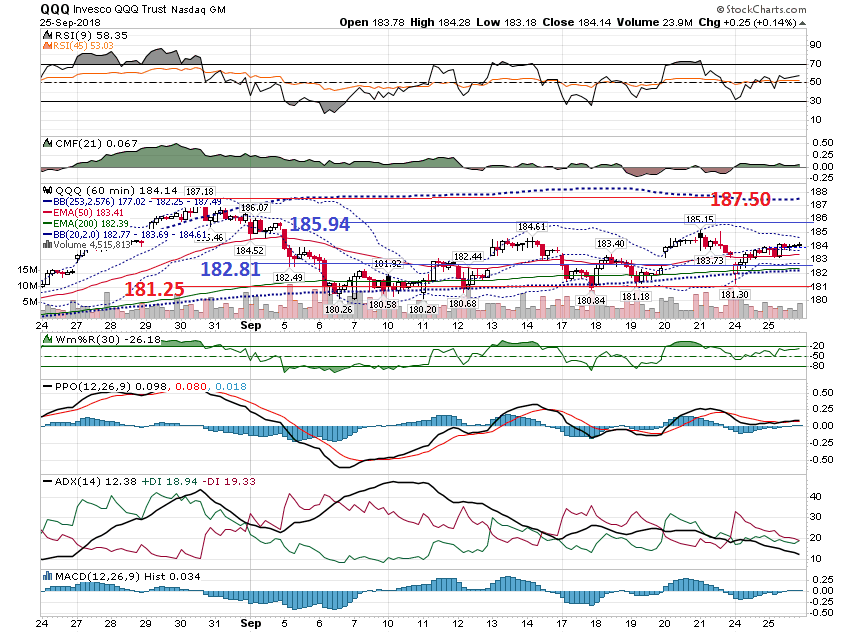 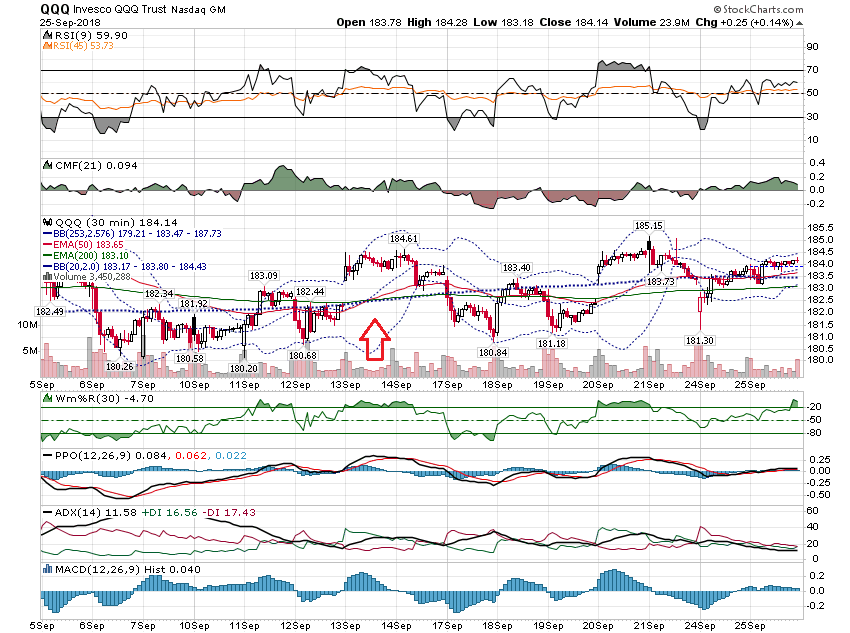 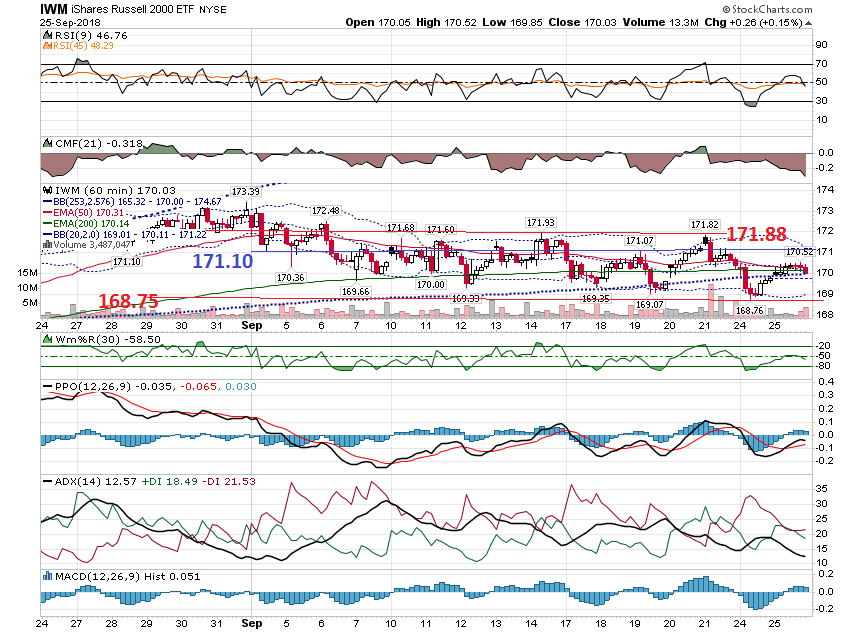 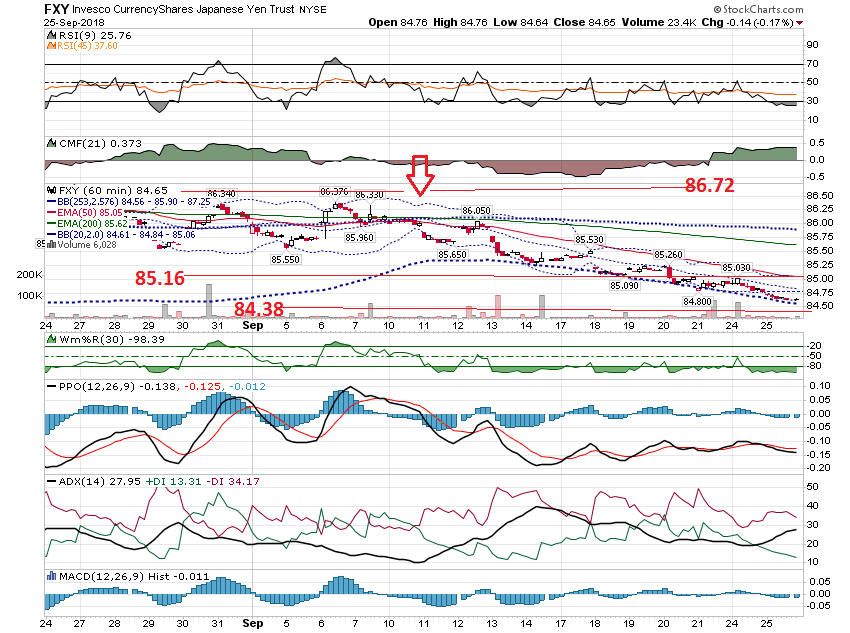 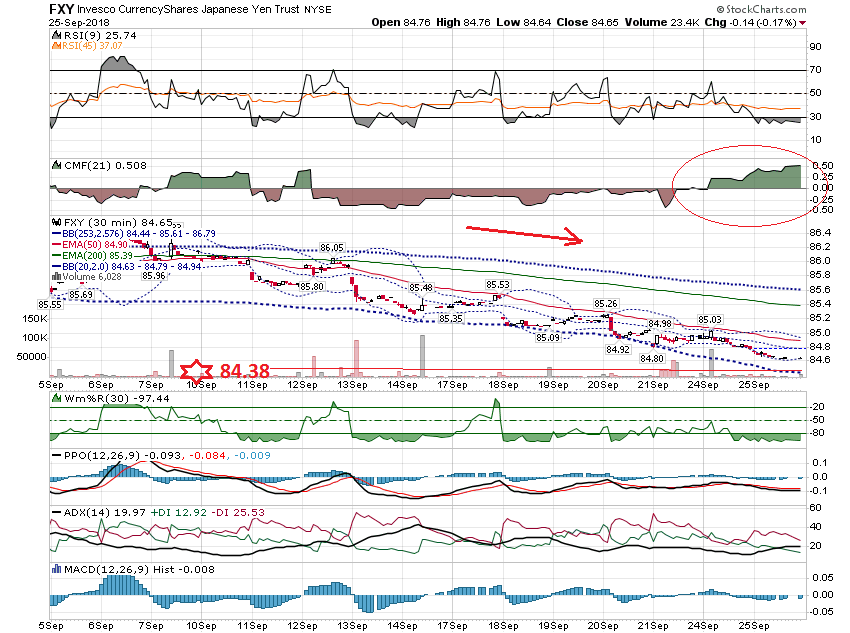 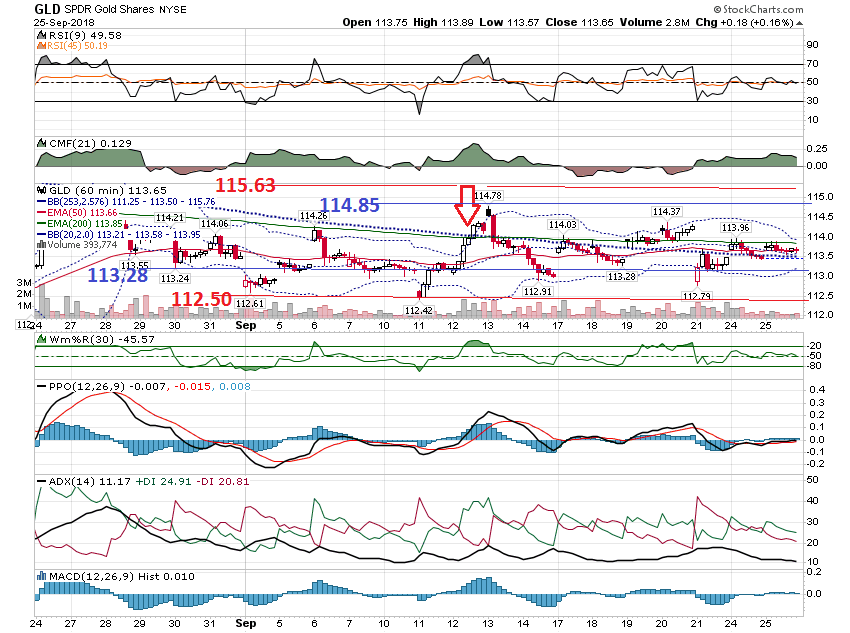 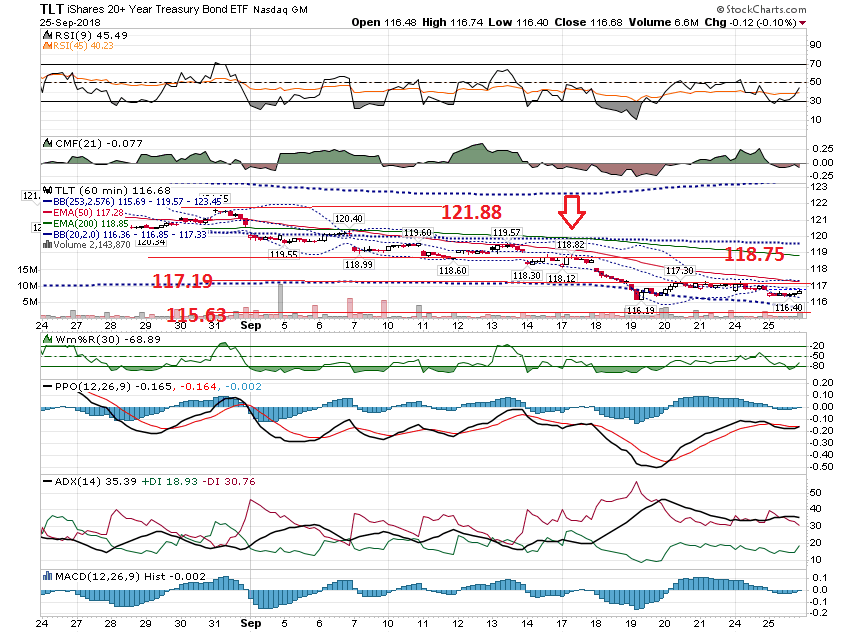 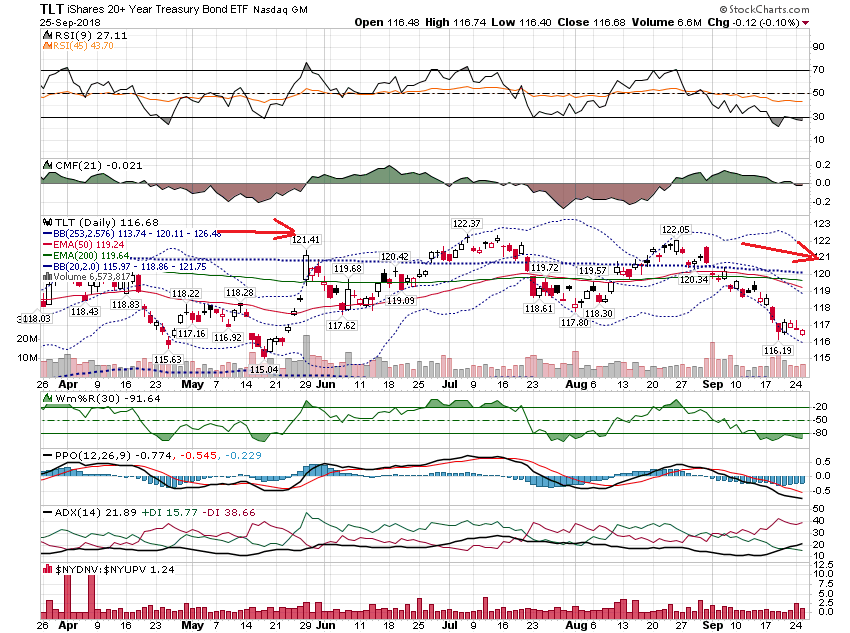 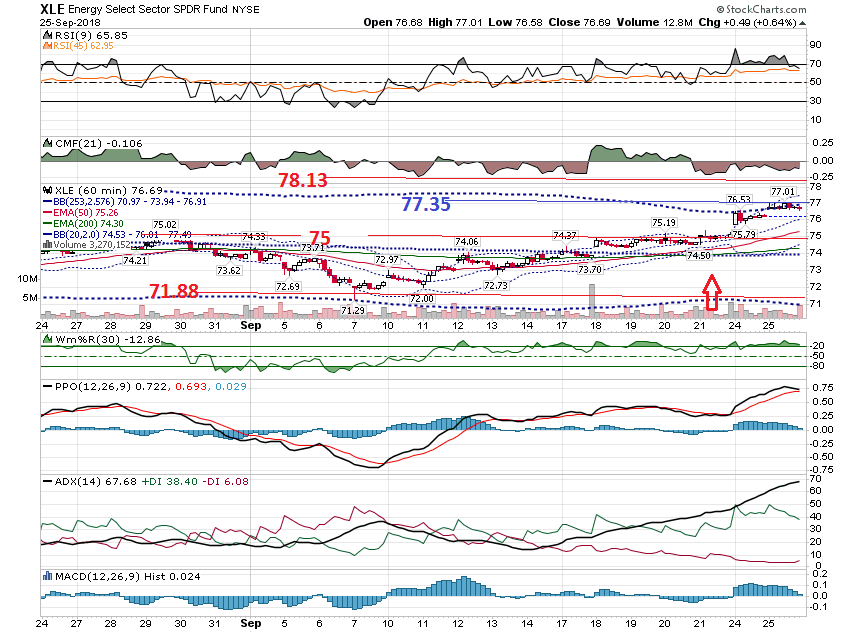 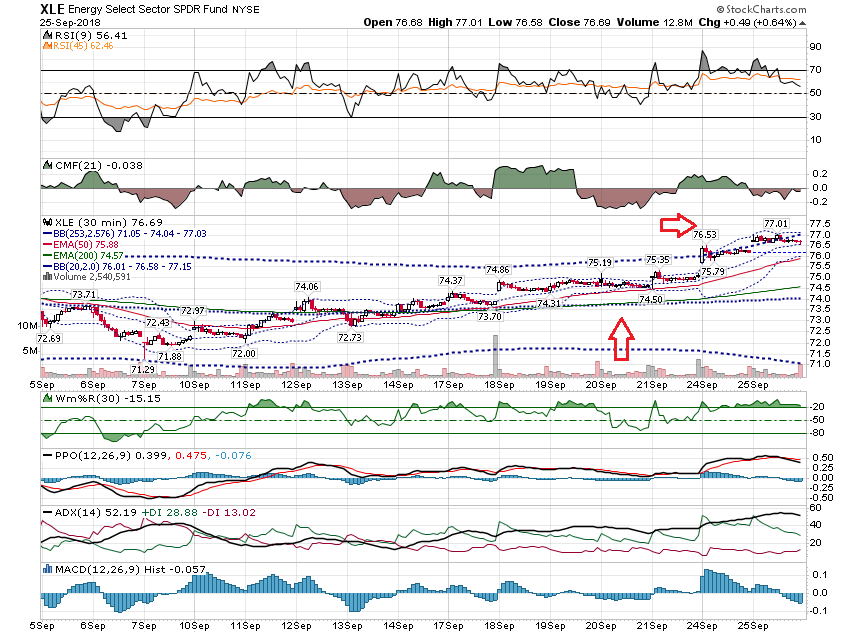 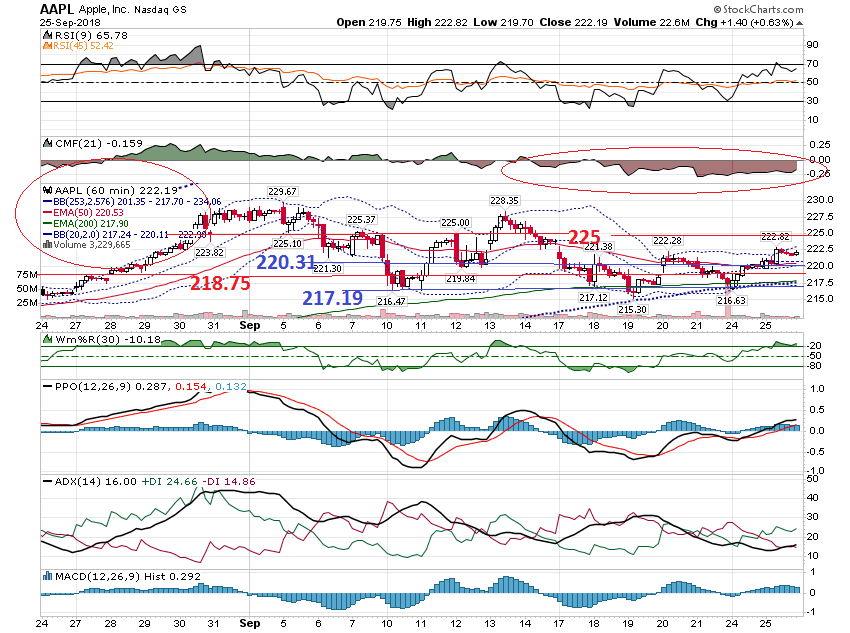 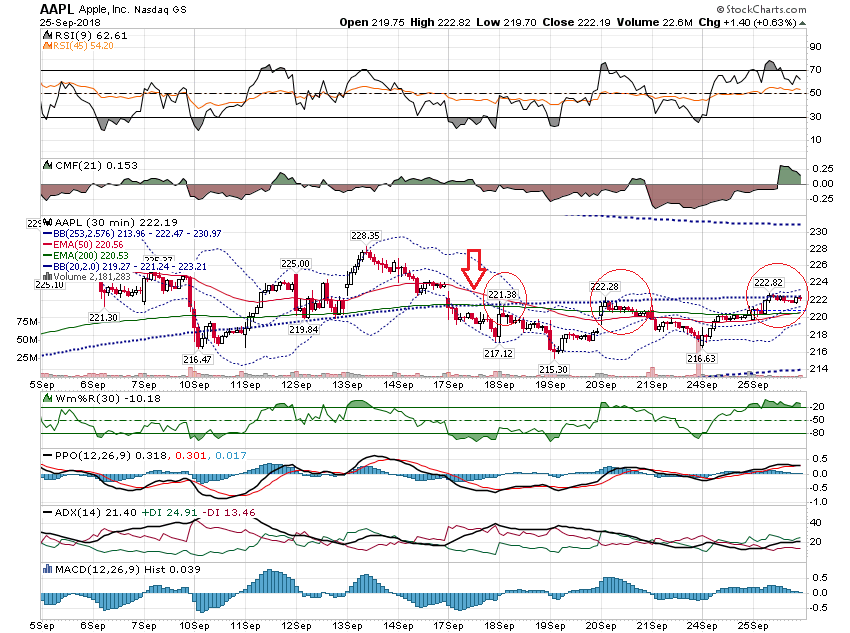 Manias & Howto Spot Them
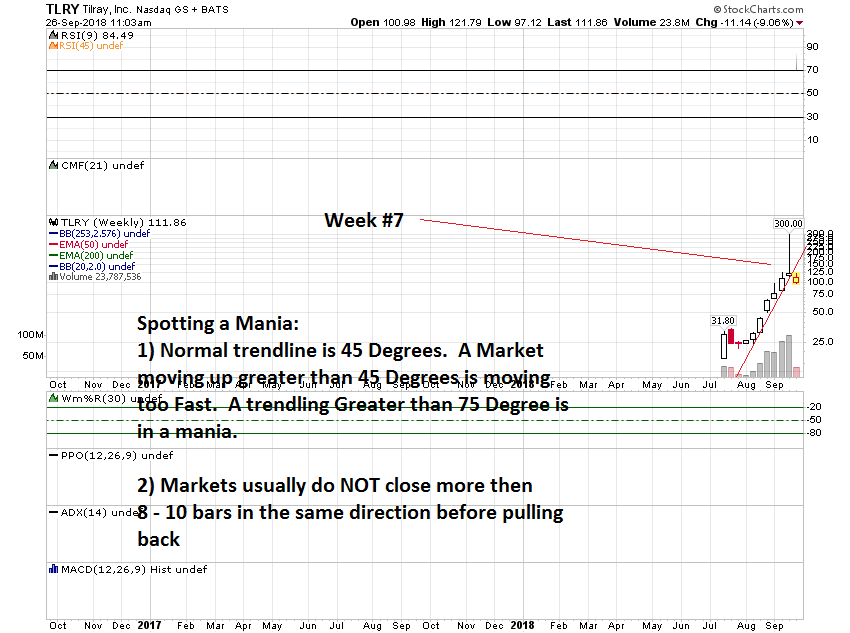 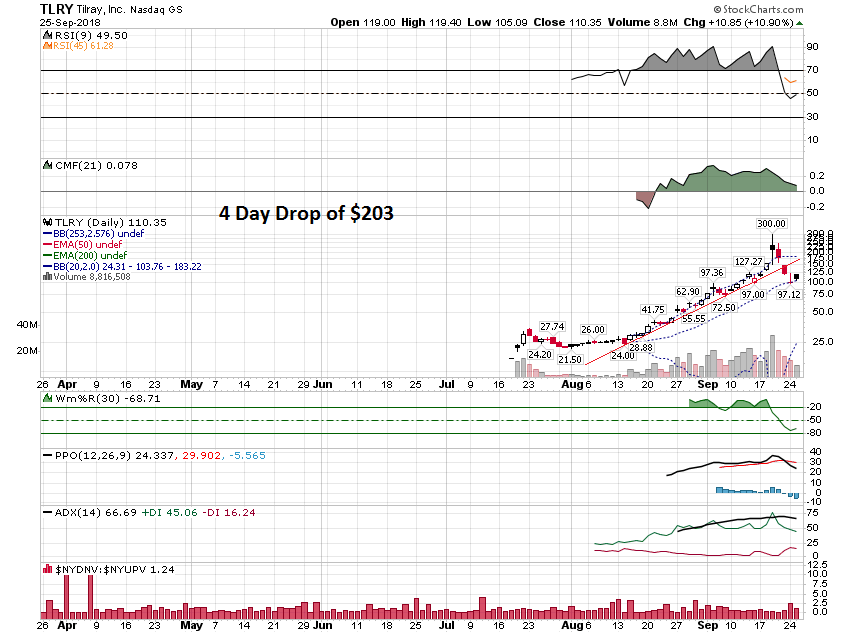 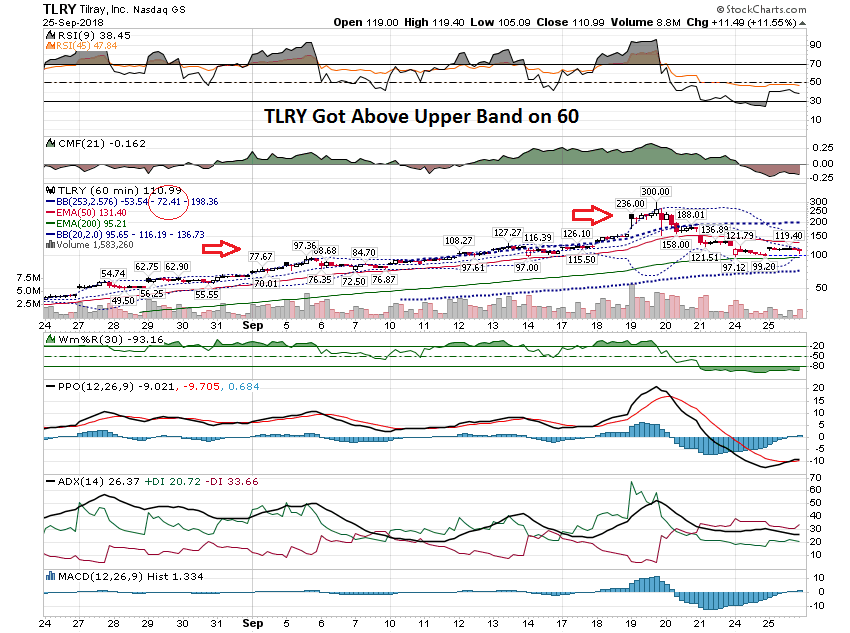 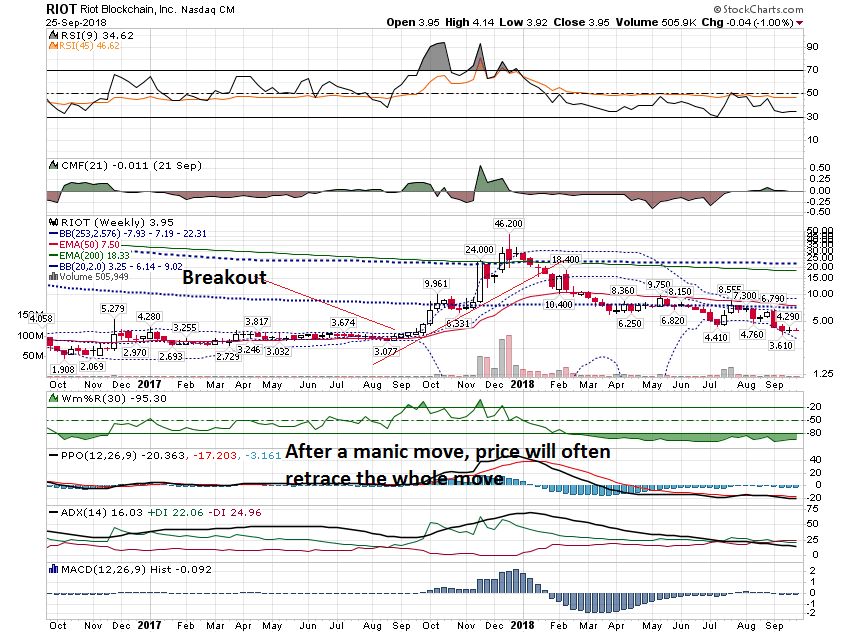 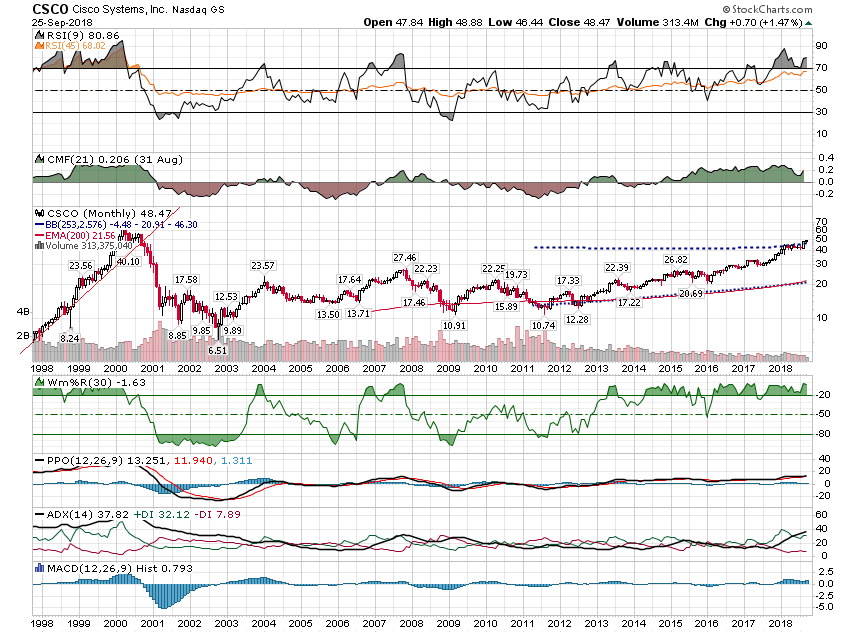 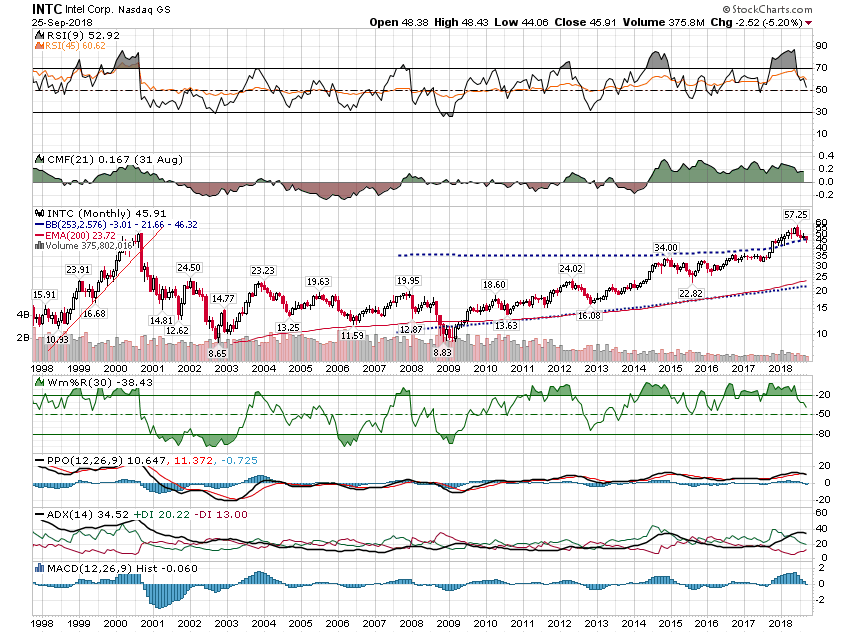 Thanks for watching!Bill DavisMad Day TraderSeptember 26, 2018 davismdt@gmail.com